SEQUENCE L’UNION EUROPEENNE ET SES TERRITOIRES
Séance 1— Situation d’étude: Les frontières de l’Union européenne
V. GRONDIN  - C. VITRY-ORESTE – E. MATHELIN
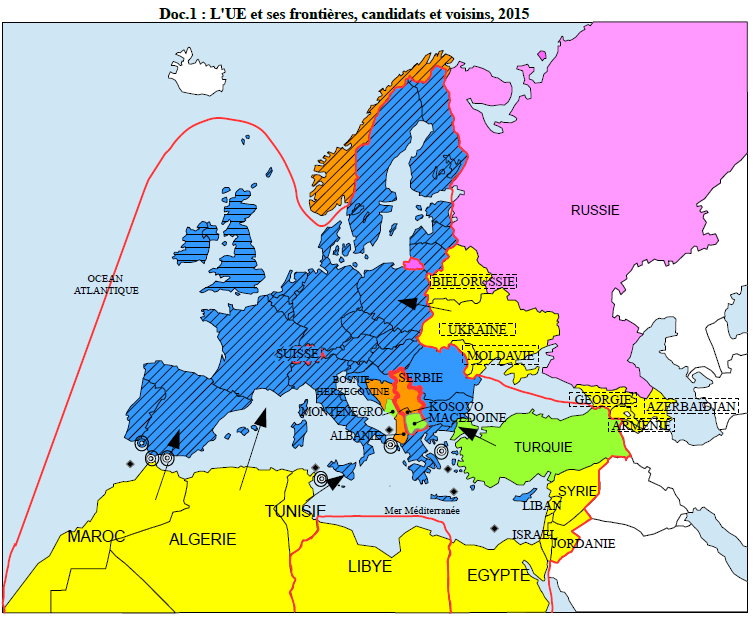 2 principaux espaces de 
Contact entre
UE et ses voisins:
Façade orientale de l’Europe
-  La Méditerranée
Frontières extérieures très
 surveillées
-radars, détecteurs de passage
- navires et escadres de surveillance
Politique commune en 
matière d’asile et 
d’immigration
Plusieurs types de frontières:
- Frontières extérieures ( à l’Est, avec Russie et ses voisins)
- Frontières espace Schengen: 26 membres= espace de libre circulation des personnes
- Frontières internes entre les 28 Etats membres. Plus on va vers l’est, plus elles sont récentes.
Etats membres n’appartenant pas
aux mêmes espaces:
Frontières extérieures très surveillées
Politiques de coopération avec 
les pays voisins
- l’UE de 2015: 28 membres
- Espace Schengen
(- Zone euro)
2 comportements face à l’immigration:
Accès facile des ressortissants des Etats riches et de certains pays émergents voire ceux répondant à ses besoins économiques.
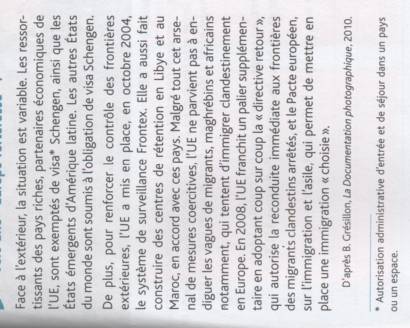 Autres pays:
Visa obligatoire
Système de surveillance des frontières extérieures renforcé (Frontex, centres de rétention, « directive retour », Pacte européen…)
= Politique commune en 
matière d’asile et 
d’immigration
Doc.2: Vers une Europe « forteresse »
Etats membres n’appartenant pas
aux mêmes espaces:
Frontières extérieures très surveillées
Politiques de coopération avec 
les pays voisins
- l’UE de 2015: 28 membres
- Espace Schengen
2 comportements face à l’origine des  migrants
(- Zone euro)
Visa obligatoire pour les pays autres que pays riches ou quelques pays émergents
Système de surveillance renforcé
26 Etats membres
Espace de libre circulation
Doc.3: Les frontières de l’espace Schengen
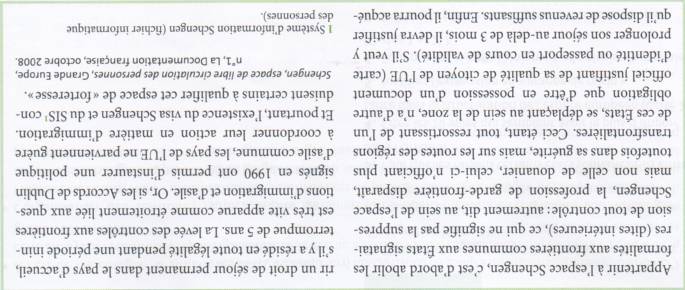 Conséquence de la libre circulation: renforcement de la surveillance des frontières extérieures
Etats membres n’appartenant pas
aux mêmes espaces:
Frontières extérieures très surveillées
Politiques de coopération avec 
les pays voisins
- l’UE de 2015: 28 membres
- Espace Schengen
2 comportements face à l’origine des  migrants
(- Zone euro)
Visa obligatoire pour les pays autres que pays riches ou quelques pays émergents
Espace de libre circulation
Douane volante
Système de surveillance renforcé
= espace forteresse
Doc.4: La politique européenne de voisinage (PEV), pour quoi  faire?
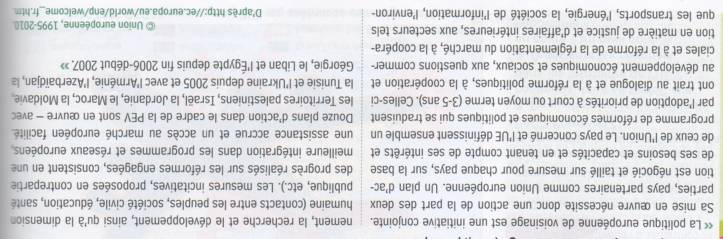 PEV particulièrement l’Est avec un partenariat oriental qui regroupe les anciennes républiques de l’Union Soviétique. Cela permet de délivrer des visas de proximité facilitant les relations quotidiennes.
BUT: « rattrapage » à faire dans de nombreux domaines avant de prétendre se présenter comme partenaire: des réformes économiques et politiques, coopération et développement économique et social, réglementation des marchés, affaires intérieures et justice, nombreux secteurs économiques (transport, énergie, information, environnement, recherche-développement), dimension humaine, contact entre les peuples, société civile, éducation , santé publique.
2 types de voisins:
- Ceux qui souhaitent adhérer à l’UE= Turquie, Islande, Monténégro, Macédoine
- Les candidats potentiels: Suisse, Norvège, Serbie, Kosovo, Albanie
Etats membres n’appartenant pas
aux mêmes espaces:
Frontières extérieures très surveillées
Politiques de coopération avec 
les pays voisins
- l’UE de 2015: 28 membres
- Espace Schengen
2 comportements face à l’origine des  migrants
(- Zone euro)
Visa obligatoire pour les pays autres que pays riches ou quelques pays émergents
Espace de libre circulation
Douane volante
Système de surveillance renforcé
= espace forteresse
Différents types de coopération avec 
les pays voisins
Etats membres n’appartenant pas
aux mêmes espaces:
Frontières extérieures très surveillées
Politiques de coopération avec 
les pays voisins
- l’UE de 2015: 28 membres
- Espace Schengen
2 comportements face à l’origine des  migrants
(- Zone euro)
Visa obligatoire pour les pays autres que pays riches ou quelques pays émergents
Espace de libre circulation
Douane volante
Système de surveillance renforcé
= espace forteresse
Différents types de coopération avec 
les pays voisins
Accès inégal à l’UE selon l’origine 
des migrants
- Espace à géométrie variable
- Frontières évolutives
- Frontières très surveillées
En vous appuyant sur ce tableau, montrez, dans un paragraphe structuré quelles conceptions de la frontière l’UE met en œuvre aujourd’hui.

	(Vous commencerez par établir une typologie des frontières; puis, vous évoquerez la libre circulation et les flux migratoires)